围产期母乳喂养常见问题指导
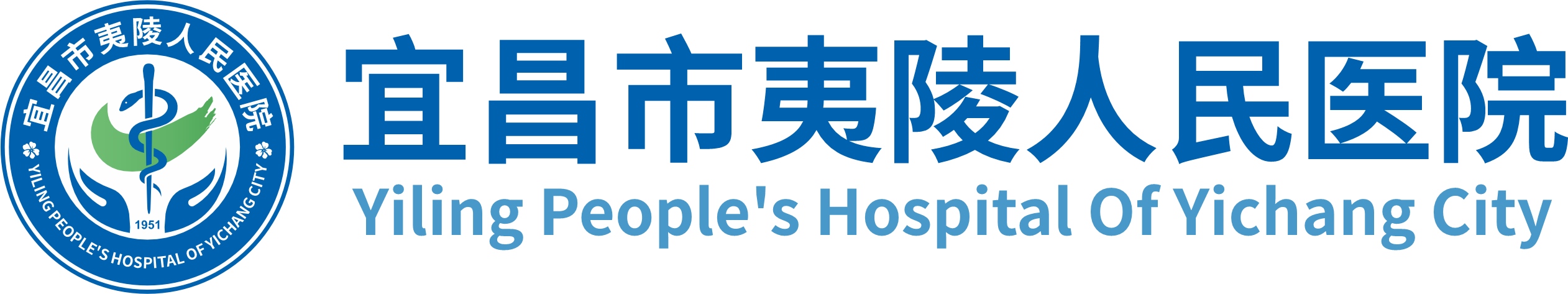 Part.
母乳喂养常见问题
哺乳期母乳喂养常见问题
乳房肿胀
哺乳期母乳喂养常见问题
乳房肿胀
采取舒适体位，使用辅助工具，保持有效的哺乳和含乳姿势
刺激喷乳反射，乳晕明显肿胀者，反向按压软化乳晕
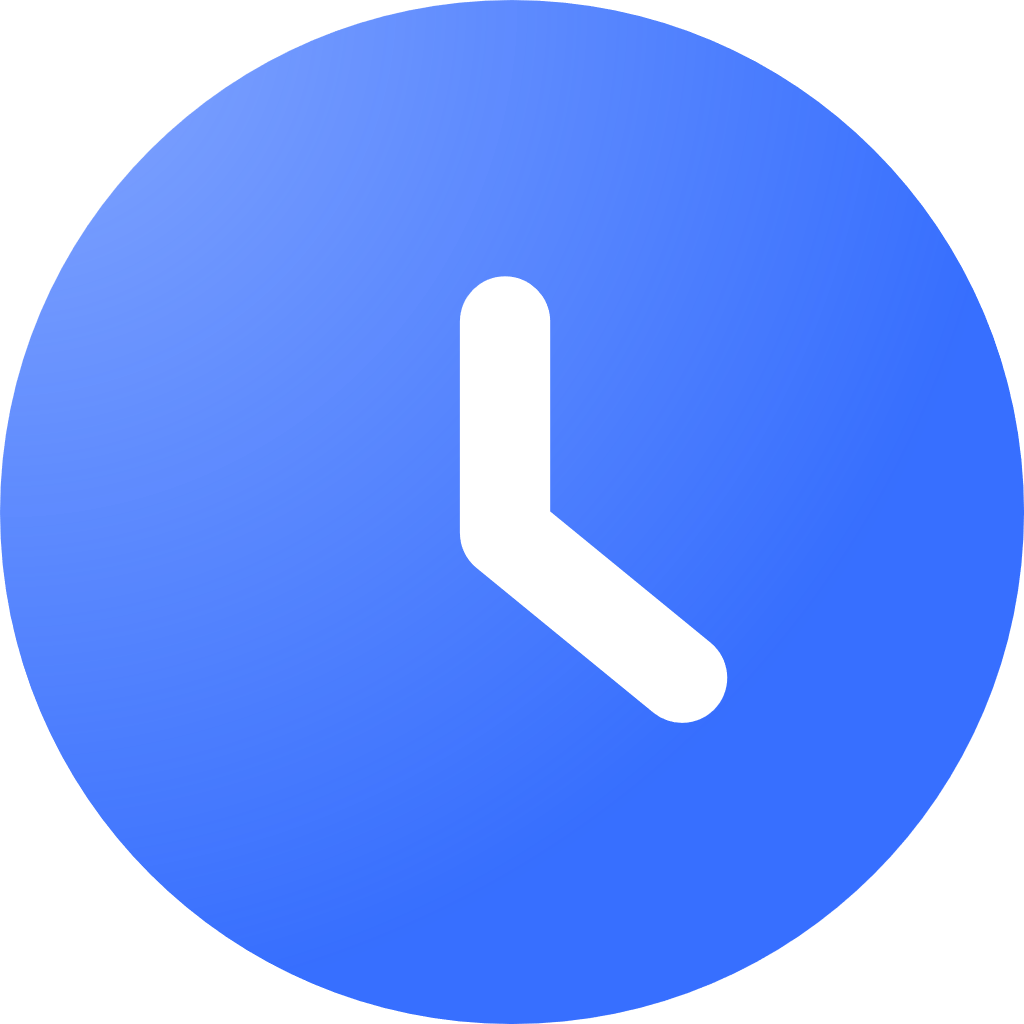 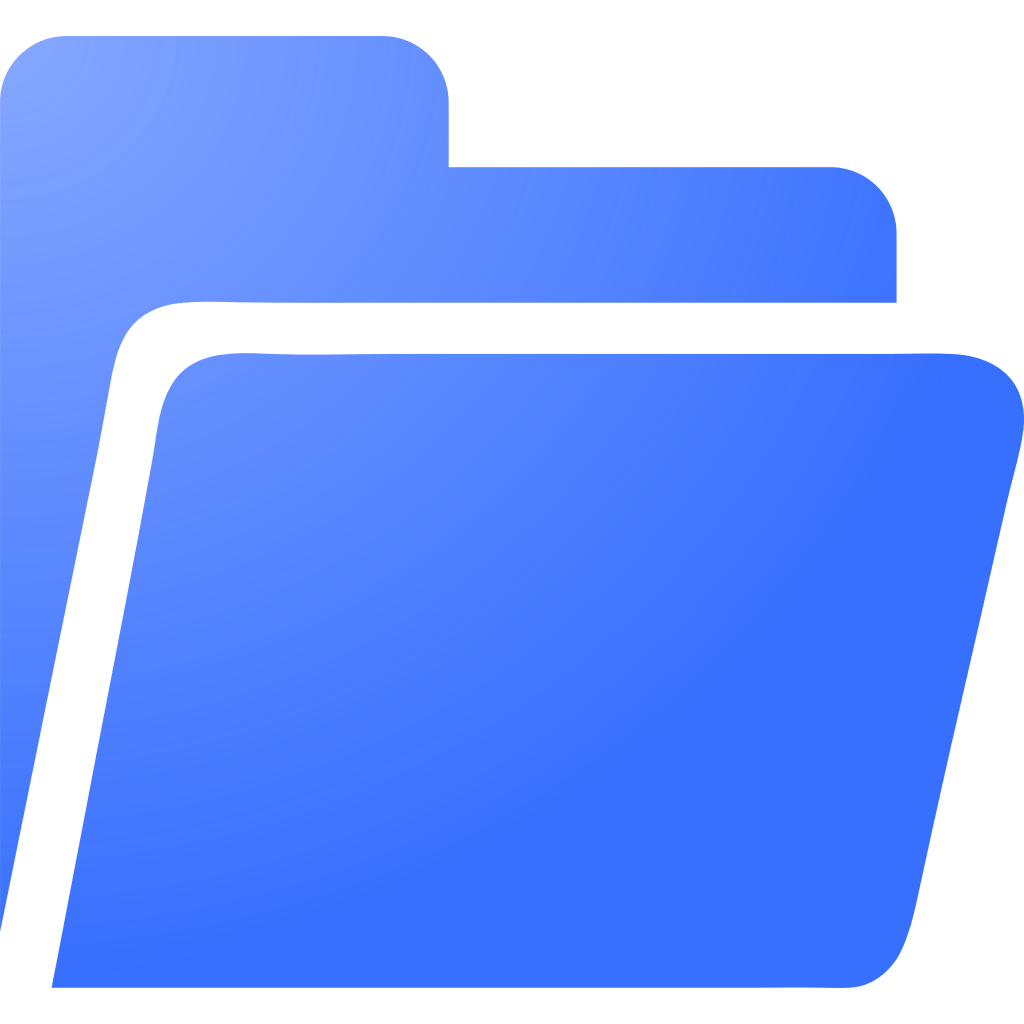 帮助
指导
排奶
缓解
检查哺乳姿势和含乳是否正确，24小时内至少哺乳8次，若乳头凹陷，可把乳房塑造成“三明治”形状
过度排空诱导产奶过多，增加乳腺炎和乳导管堵塞的风险
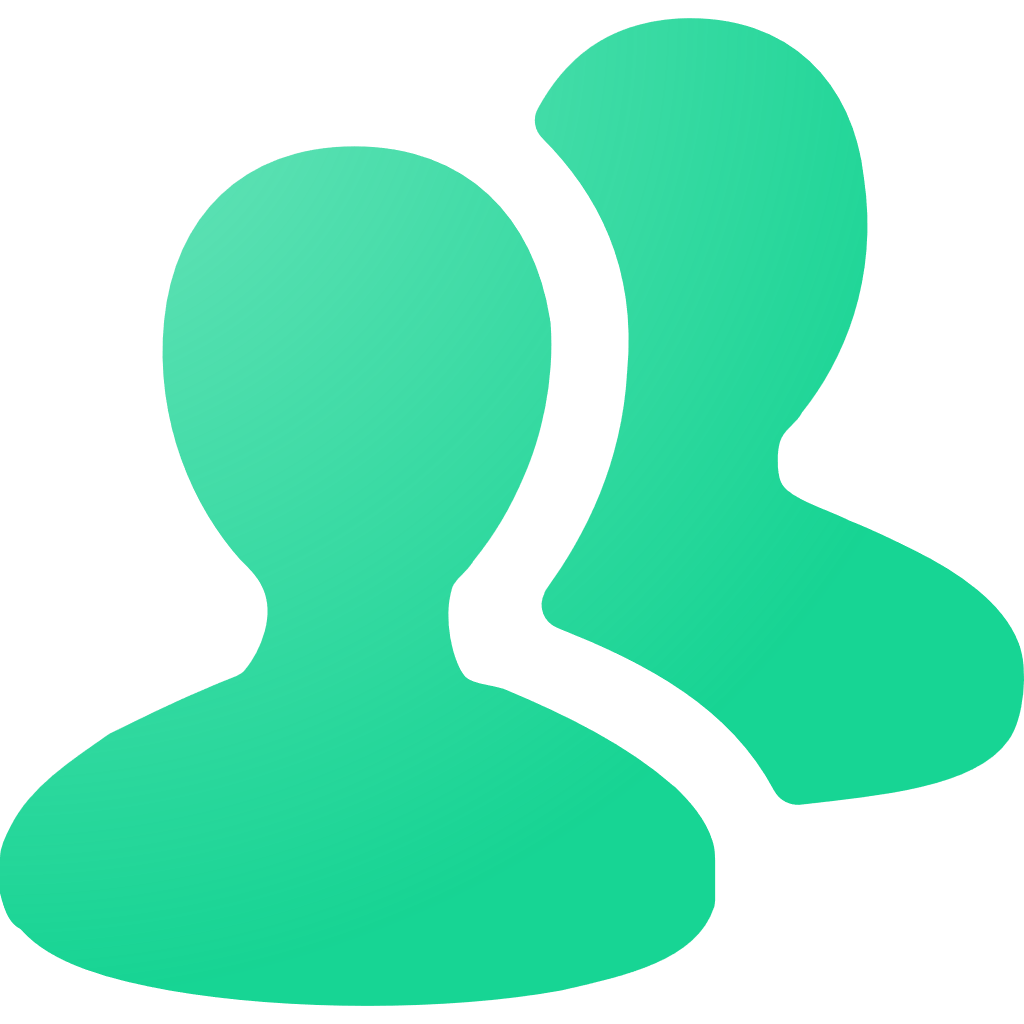 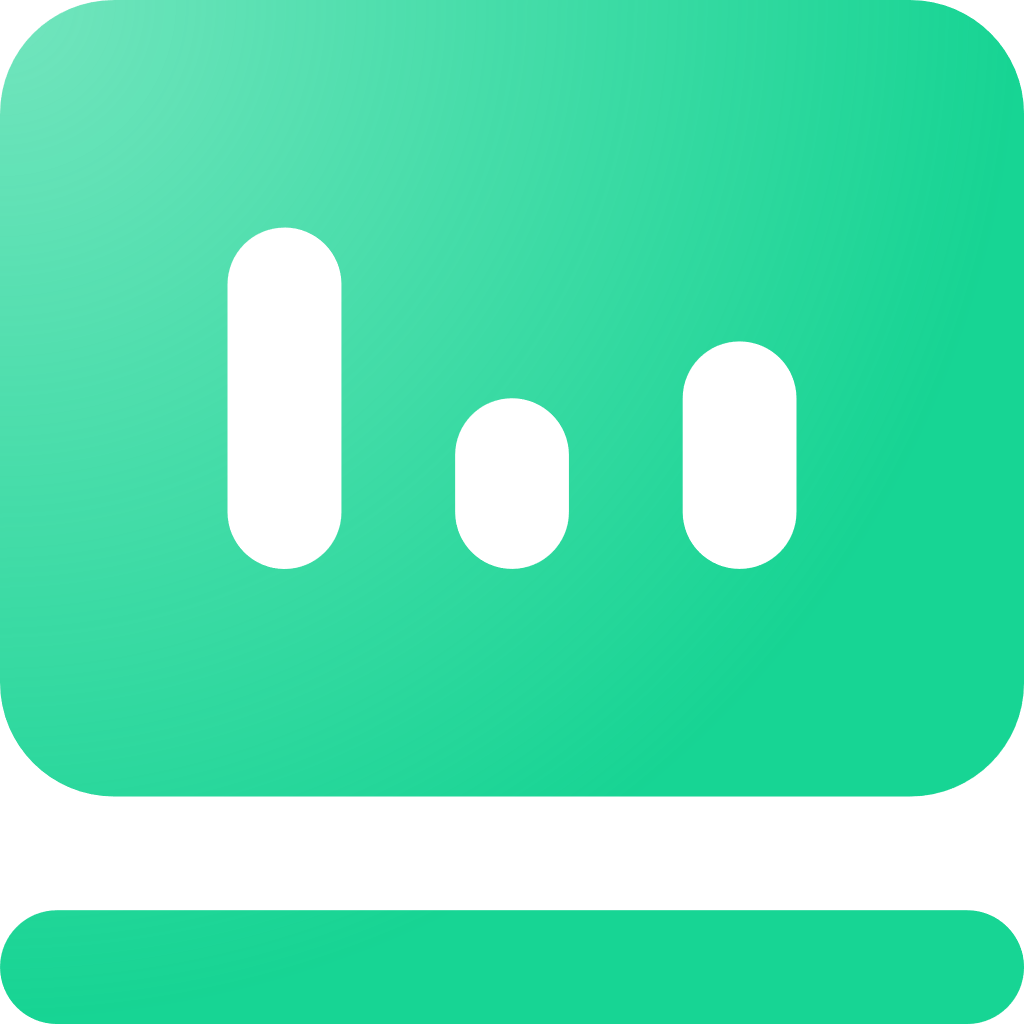 哺乳期母乳喂养常见问题
乳房肿胀
缓解肿胀，促进舒适
指导及时哺乳或适度排出一些以缓解不适，但不要过度挤奶以免产生更多的乳汁
正确使用冷敷和热敷帮助乳汁排出和缓解不适
指导母亲穿合适，无钢圈，有承托力的乳罩，但不要长时间穿戴
疼痛严重时，遵照医嘱使用镇痛药，指导合理饮食
哺乳期母乳喂养常见问题
乳汁淤积
乳汁淤积：任何原因导致乳汁不能及时有效的从乳房中排出，就会使乳汁淤积在乳房，引起乳房充盈和不适
表现为乳房皮肤温度升高，乳房变沉、发硬、皮肤绷紧，严重时又红又肿、乳汁流出不畅，疼痛，拒碰
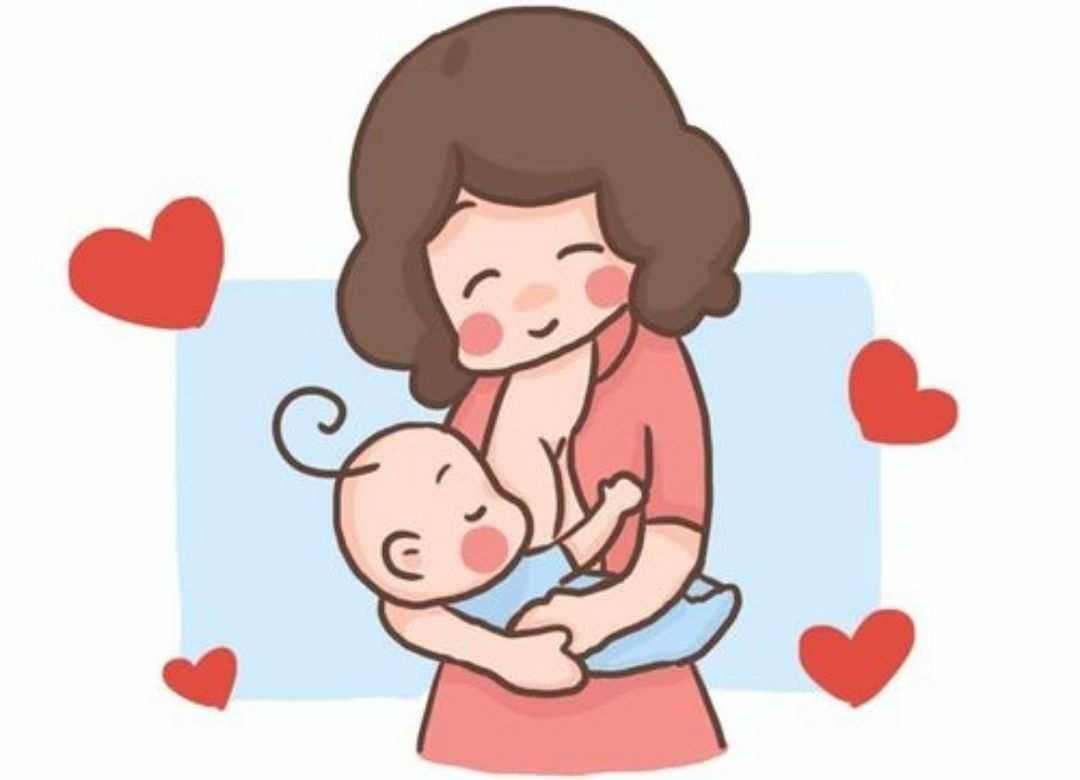 哺乳期母乳喂养常见问题
乳汁淤积
乳腺管堵塞
突然发生的局部肿胀及疼痛，可触及硬块，乳头上面有白点或白泡
积乳囊肿
因乳房某一个小叶或导管发生堵塞，扩张后形成囊肿，一般没有明显症状，不需要处理，很难通过手法排出，可自行吸收，时间较长。
手法排奶
非必要不挤奶                              亲喂
哺乳期母乳喂养常见问题
乳腺炎
乳腺炎的临床表现：乳腺局部硬块、疼痛，乳房局部皮肤发红并伴有全身症状，如：发热、肌肉酸痛、头痛、乏力、寒战和流感样症状。

致病菌多为金黄色葡萄球菌，其次为链球菌

实验室检查：白细胞升高
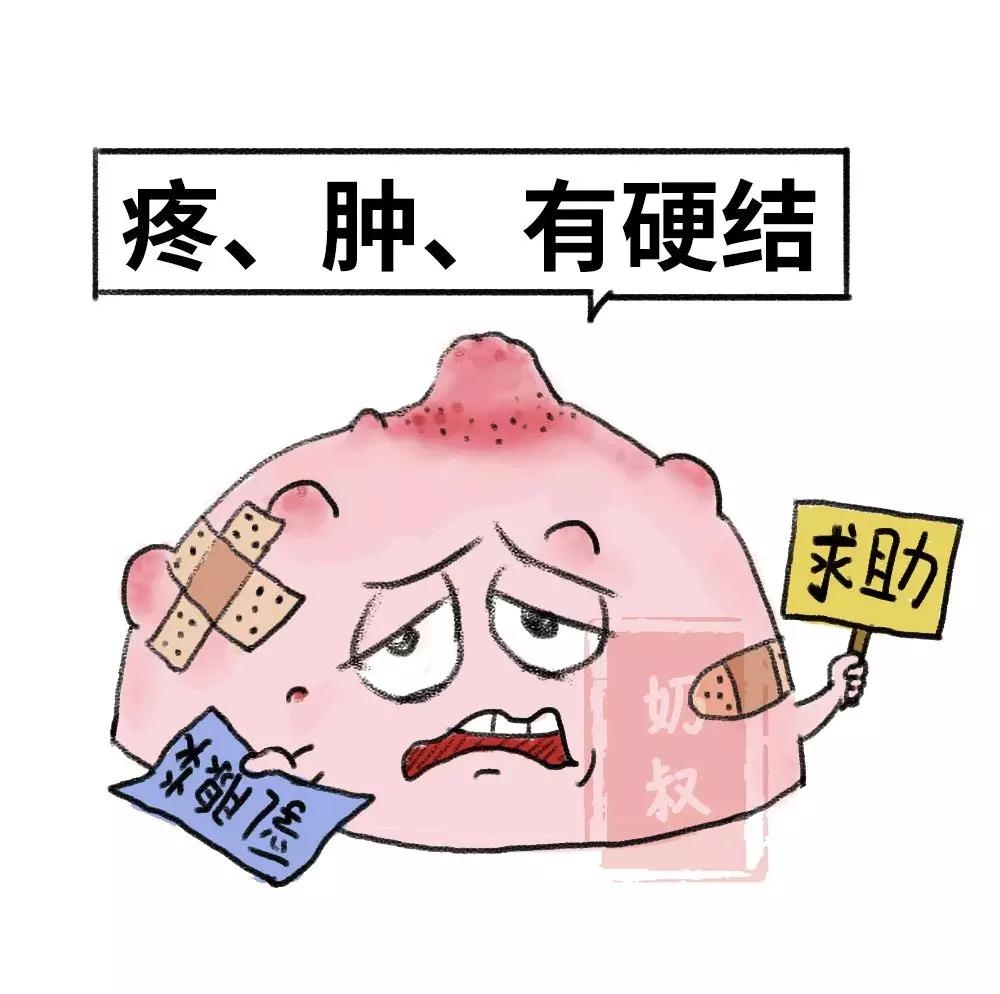 哺乳期母乳喂养常见问题
乳腺炎
建立母亲的信心
充分有效的排出乳汁
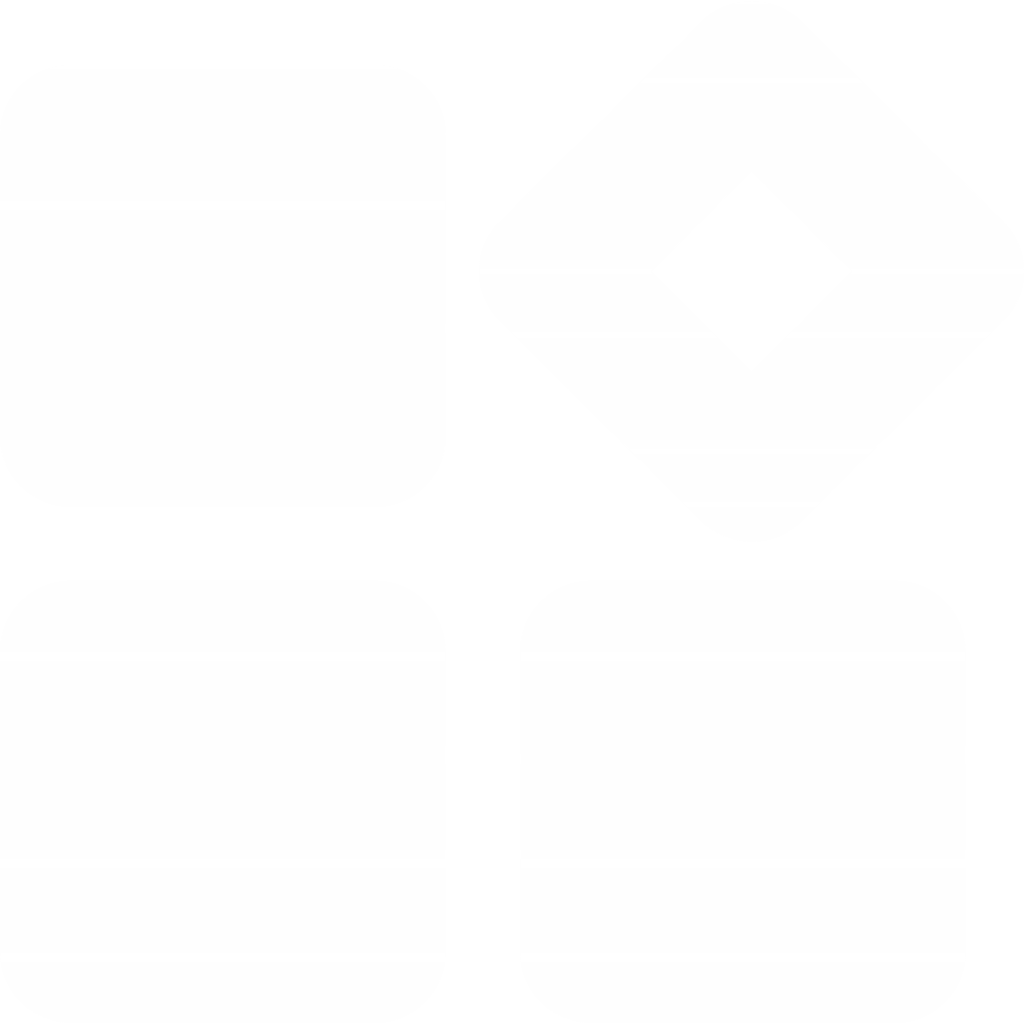 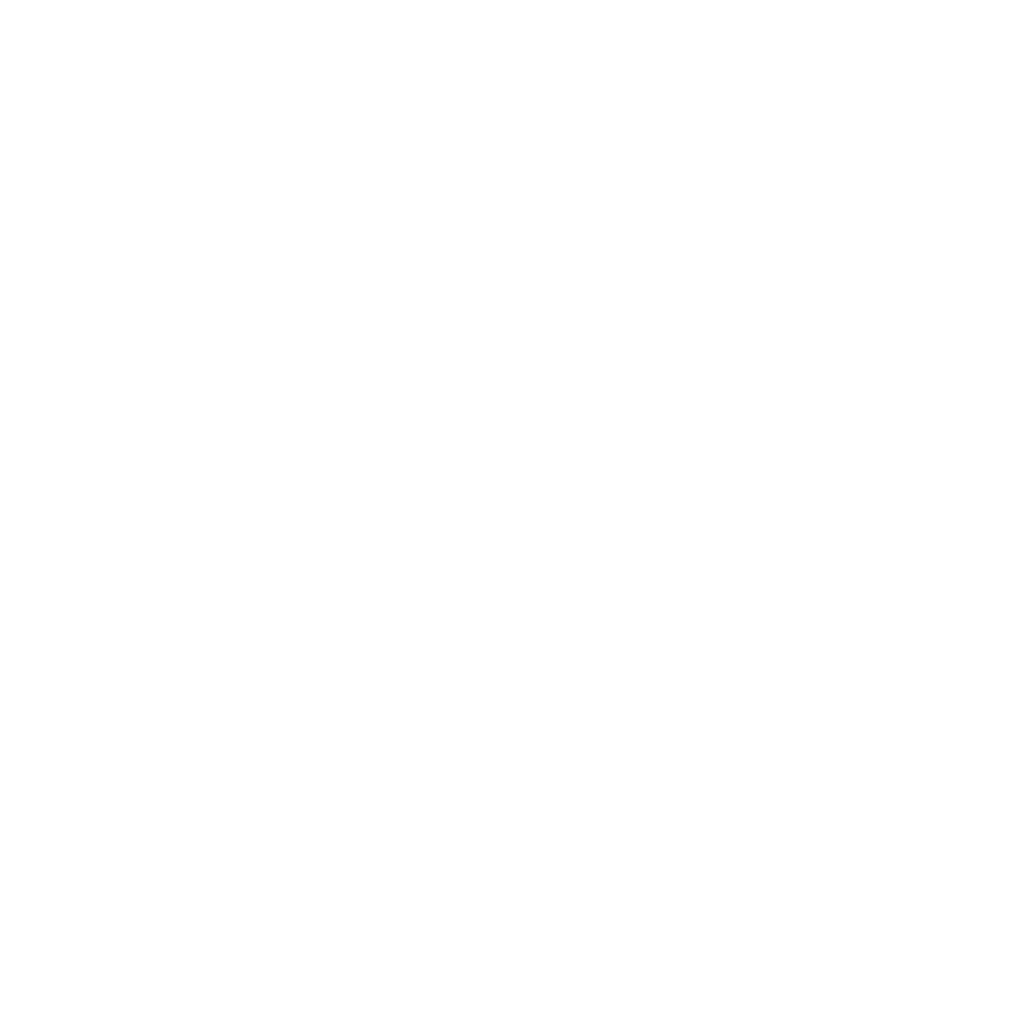 帮助母亲减轻疼痛和水肿
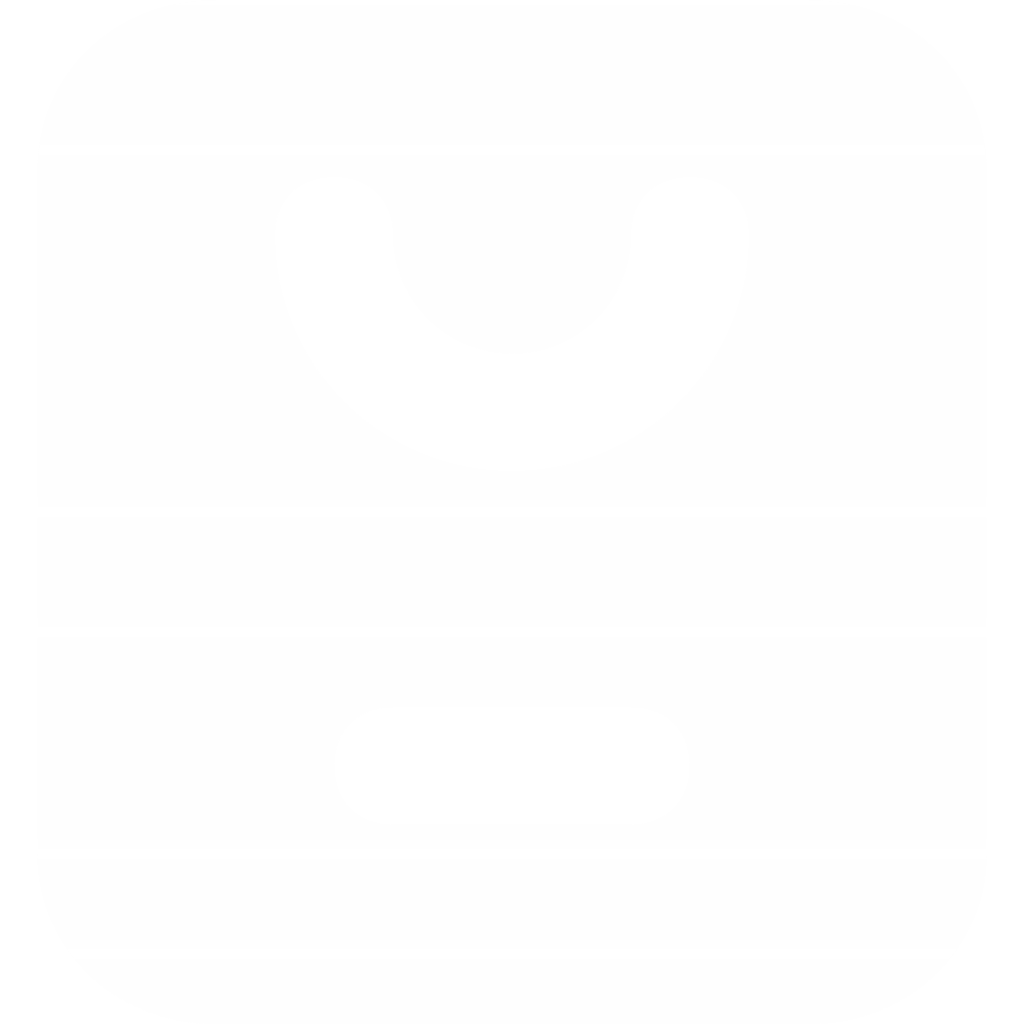 合理使用抗生素
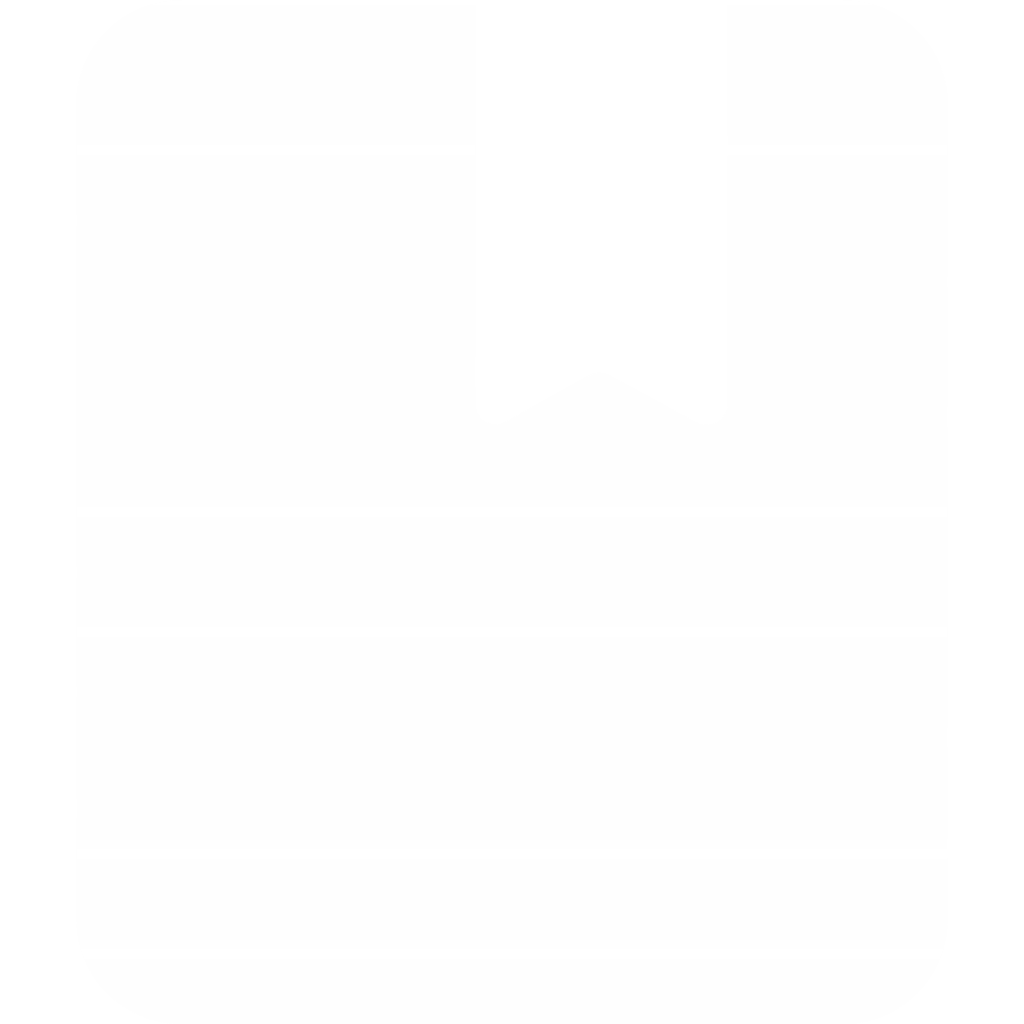 充分的休息
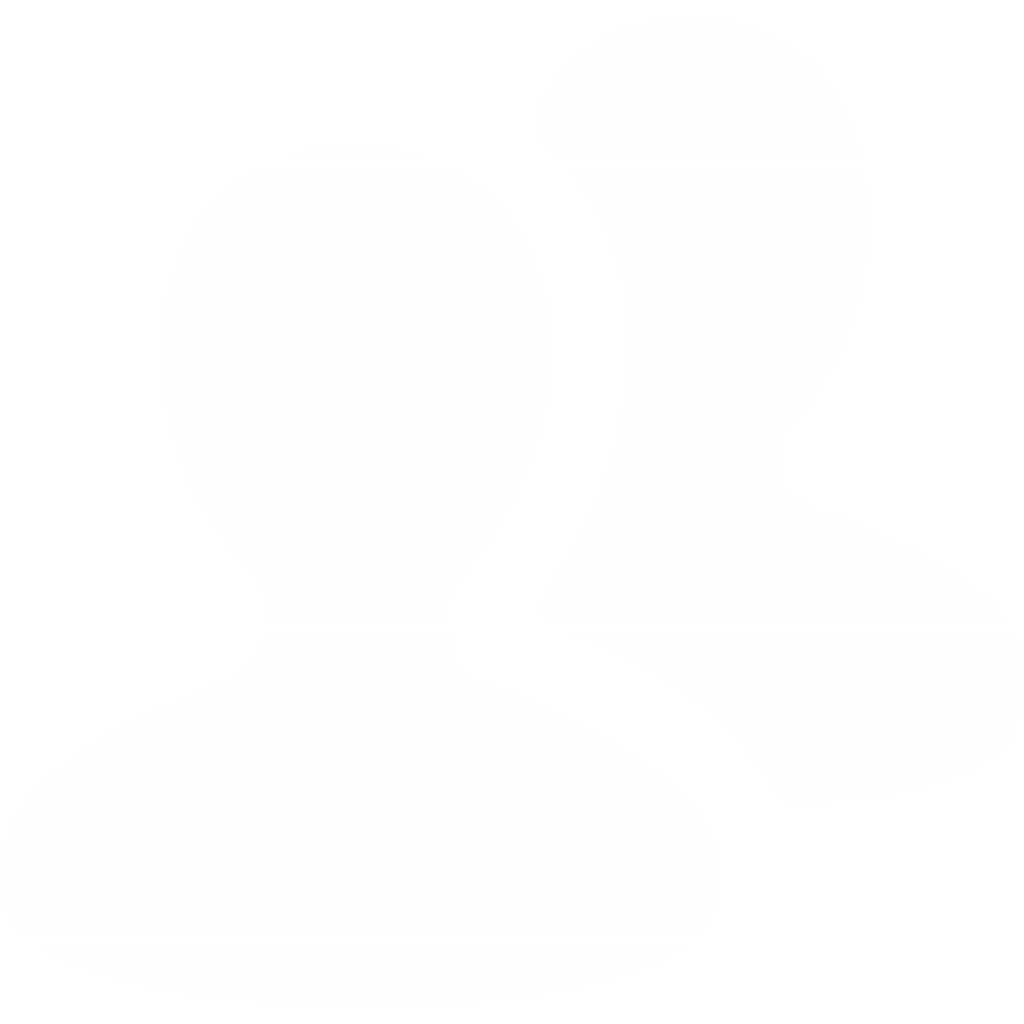 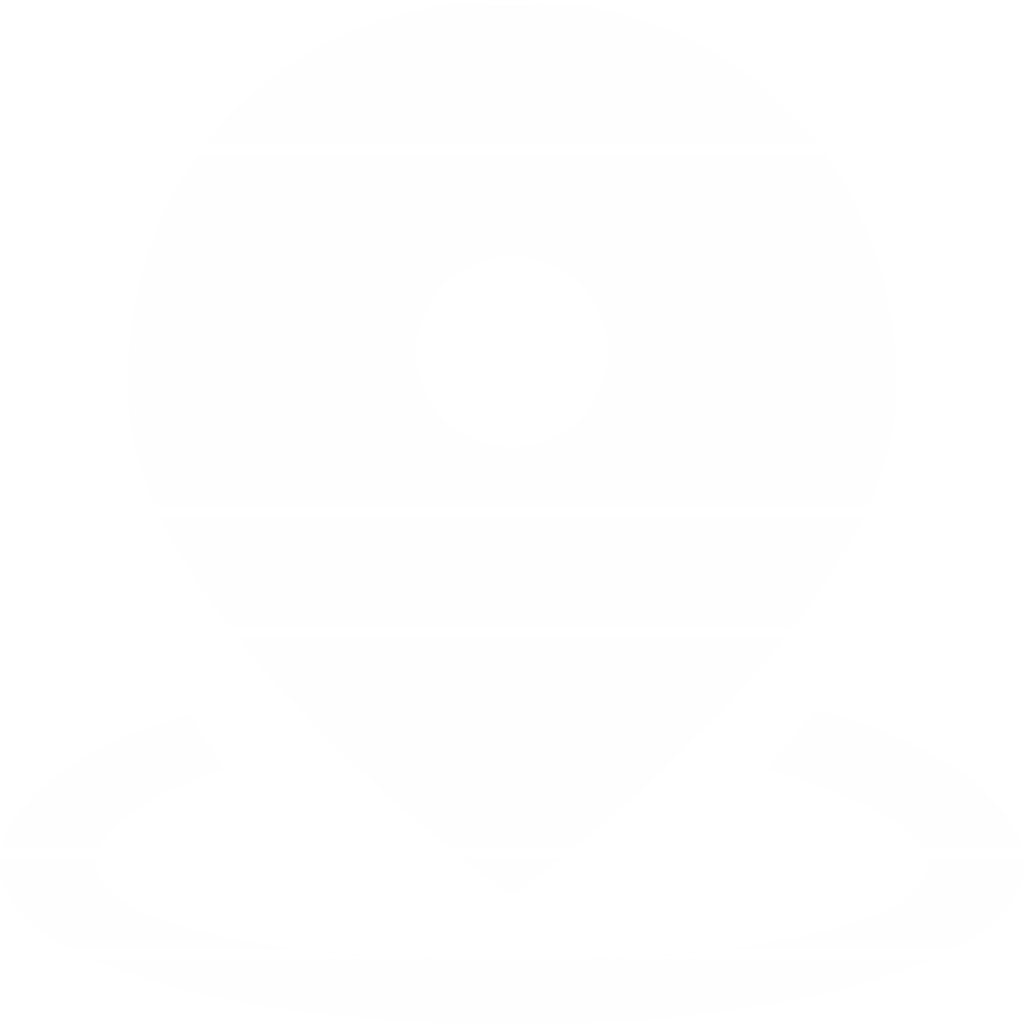 摄入充足的水分和营养
建立良好的卫生习惯
追踪与评价
哺乳期母乳喂养常见问题
乳头短平或者凹陷
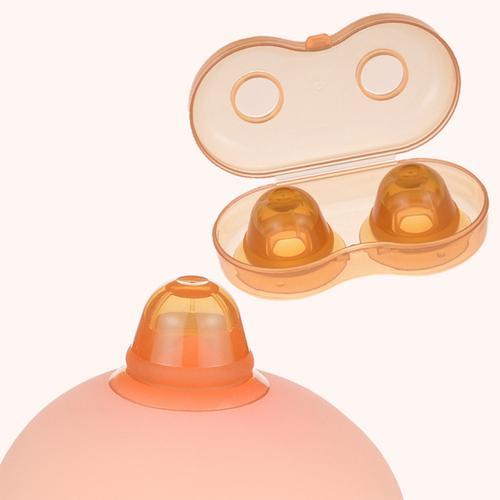 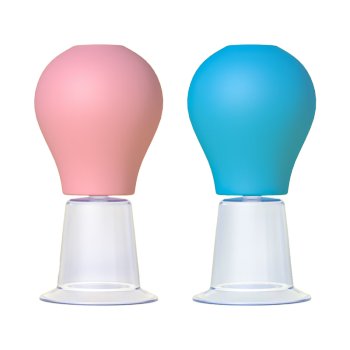 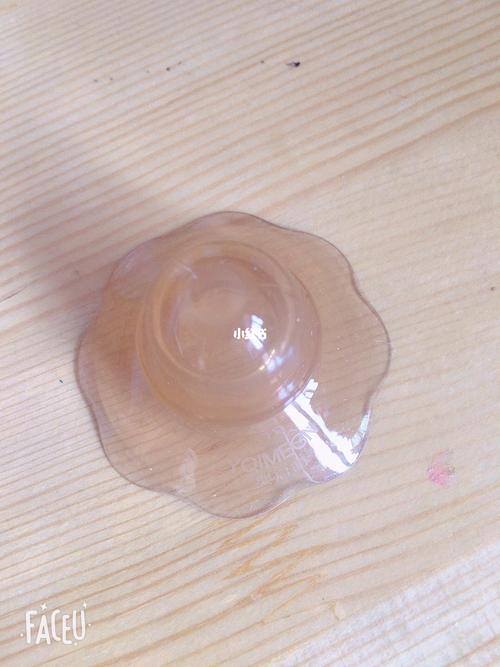 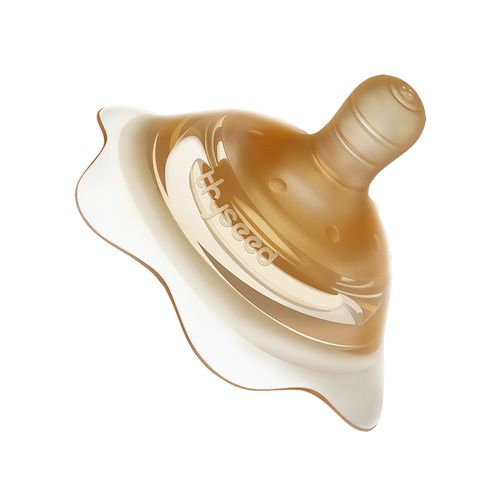 哺乳期母乳喂养常见问题
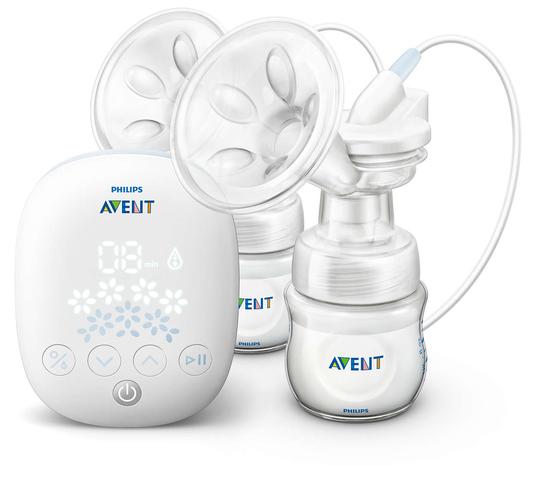 怎样正确使用吸奶器？
生理性涨奶时不能用
乳汁不通畅时
乳头有破损时
压力不可过大
可趁奶阵时吸奶